En styrelse som gör skillnad
Syfte
En styrelse som gör skillnad är en strategisk utbildning som ska bidra till att styrelsens arbete leder från idé till resultat.
Mål
Utbildningen ska:​
ge kunskap som gör att styrelsen bidrar till Visions utveckling​
leda till ett väl fungerande styrelsearbete med tydliga roller för  styrelseledamöterna​
bidra till en väl fungerande verksamhetsplanering för vad som ska åstadkommas under året
Din roll underutbildningen
Delta aktivt – din utveckling 
Ta ansvar för ditt lärande
Bidra till andras lärande
Våga utmana dig själv
En styrelse som gör skillnad
Inkluderar referensmaterial från Vision fackförbund
1. Inledning
[Speaker Notes: Jag arbetar i styrelsen… borde vara ett mer korrekt utryck än att ”jag sitter i styrelsen…”
Detta är ett material som startar just in organisationens idé och värderingar som grund 
och går sen igenom sex olika delar som kan innebära att styrelsen styr arbetet från idé till resultat]
Sex områden
1. Idén i centrum
2. En tydlig uppgift
3. Ett gemensamt ansvar
4. Klara roller
5. Fungerande arbetssätt
6. Kommunicera idén och resultaten
Lagarbetets tre hörnstenar
Uppdraget
Människorna
Samspelet
Övning – Lagarbetets tre hörnstenar
Vad väcker bilden för tankar?
Är någon av hörnstenarna viktigare för styrelsen just nu?
Övning - Förhållningssätt
”Så här vill vi att det ska kännas när utbildningen är slut… 

Det kommer att kännas så därför att vi har haft ett förhållningssätt som innebär (tre ord)…
1. Idén i centrum
Organisationens idé och huvudinriktning
Exempel på frågor att hålla sig uppdaterad i:

Verksamhetsidé
Vision och inriktningsmål.
Huvudstrategier och verksamhetsområden.
Organisationens själ
Idéburen organisation
MÅL				Pengar 		Resurser		MEDEL


Vinstdrivande AB							Idéburen org


MEDEL			Affärsidé		Verksamhetsidé	MÅL
Checkfrågor
Vilka dokument har ni i er organisation som tydliggör organisationens idé och huvudinriktning?
[Speaker Notes: Intervjua varandra två och två kring frågorna ovan.  (breakoutroom)
Summera intervjuerna i punktform i ett digitalt verktyg alt att ledaren skriver på ett blädderblocksblad/A3 blad som syns i rutan
Diskutera sedan gemensamt i hela gruppen vad som är möjligt att få utrymme för/ge uttryck åt i själva styrelsearbetet.]
Övning – engagemanget
Vad brinner du för?
Vad driver dig i ditt engagemang i organisationen? 
Vad vill du åstadkomma i styrelsen?
Övning – Idén - Hissbudskapet
Du står i hissen på köpcentret i din hemkommun. 

En person i hissen tittar på dig och säger: ”Är inte du nyvald i styrelsen? Vad är innebär det egentligen och vad är poängen med styrelsen?” 

Vad svarar du på 10-20 sekunder?
2. En tydlig uppgift
En tydlig uppgift!
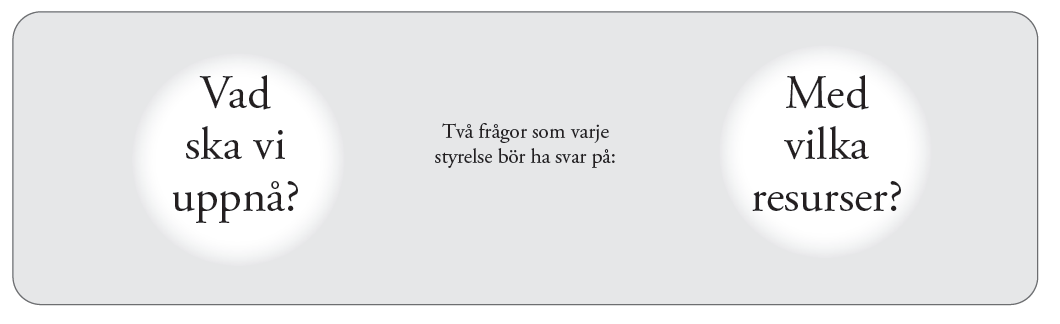 Företräda
Leda
Utveckla
[Speaker Notes: I styrningen ingår både att företräda, leda och utveckla organisationen

Företräda organisationen:
• Att i lämpliga sammanhang företräda organisationen utåt och inåt.
• Att skapa och upprätthålla förtroendet för organisationens arbete.

Leda organisationen:
• Att prioritera och fatta beslut (inriktning av verksamheten).
• Att inom angivna ramar skapa förutsättningar för genomförande genom att ge uppdrag och    tydliggöra roller för organisationens olika delar (organisera verksamheten).
• Att förvalta och förmera ekonomi och resurser.
• Att utöva organisationens yttersta arbetsgivaransvar.
• Att praktiskt genomföra verksamhet och löpande administration (under förutsättning att organisationen inte har anställda)

Utveckla organisationen:
• Att följa upp och ta nödvändiga initiativ.
• Att initiera framtidsdiskussioner och utveckla organisationen som lärande organisation.
• Att stärka engagemanget och förtroendet för organisationens idé och uppgift.]
Övning – Företräda - Leda - Utveckla
Är det någon av uppgifterna 
som styrelsen bör ägna större 
uppmärksamhet åt i nuläget? 
Varför?
Hur ska det kunna 
åstadkommas? 
- Vem/vilka ansvarar?
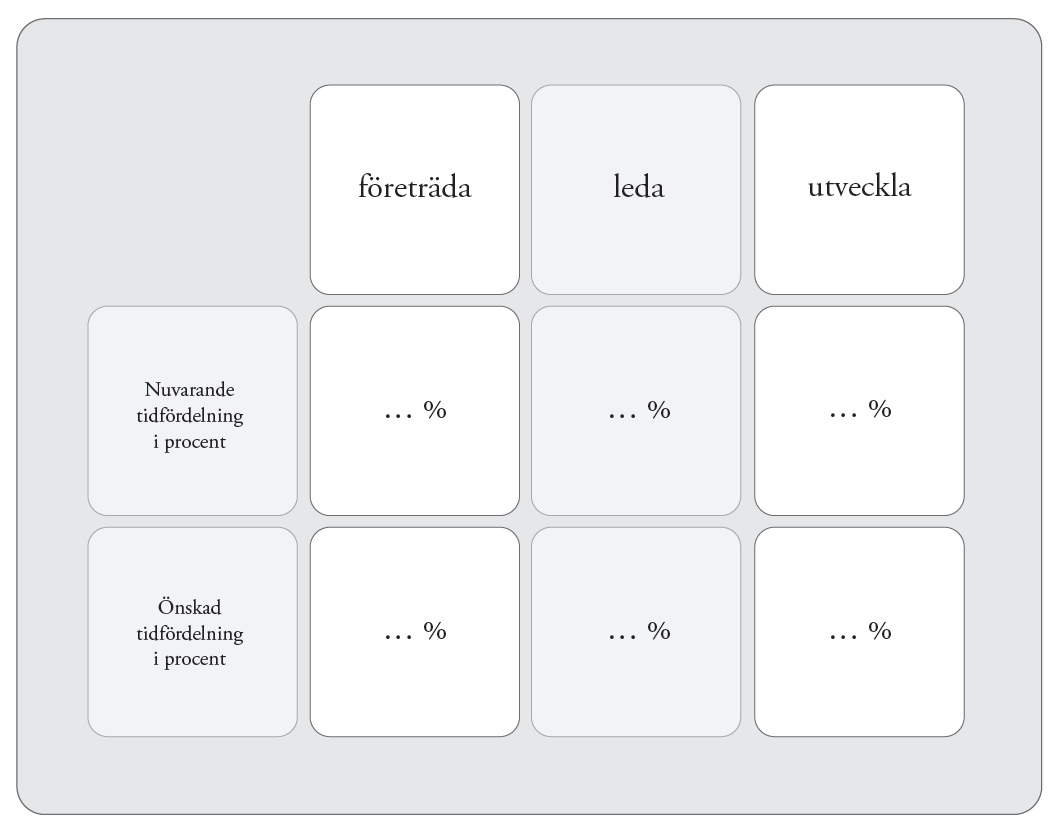 [Speaker Notes: Gör övningen I fyra steg. 
Fundera enskilt hur du tycker fördelningen procentuellt är idag mellan att företräda, leda och utveckla och anteckna på ett papper som ledaren visar upp alt i ett digitalt verktyg. 
Samtala i gruppen utifrån följande frågeställningar:
Hur ser balansen ut mellan styrelsens roller att företräda, leda och utveckla organisationen?
Är det någon av uppgifterna som styrelsen bör ägna större uppmärksamhet åt i nuläget? Varför?
Hur ska det kunna åstadkommas?
Vem/vilka ansvarar?
Fundera därefter enskilt igen en stund hur du tycker att den önskade tidsfördelningen bör vara. Gör en ny gemensam tabell i gruppen.]
Checkfrågor:
1. Vilken är styrelsens uppgift i er organisation? Var finns uppgiften formulerad?

2. Vad säger inriktningsdokument och verksamhetsplaner? Vad ska styrelsen åstadkomma?

3. Vilka resurser finns, ekonomiskt och personellt (anställda och förtroendevalda)?
3. Ett gemensamt ansvar
Övning – Styrelsens juridiska ansvar
Ta del av texten i materialet

Punkta gemensamt ner sådant som det är viktigt att styrelsen går vidare med/tar reda på för att känna sig trygga.
4. Klara roller
Checkfrågor
1. Vilka olika roller har ni i styrelsen?

2. Finns det formulerat i några dokument vilka roller som ska finnas?

3. Hur ser rollfördelning mellan styrelse och kansli ut? Finns det några dokument som beskriver detta?
… ytterligare roller
Mötesordförande
Stämningsunderlättare
Tidshållare 
”Gör vi det vi ska”
Förtrycksobservatör/Ingripare
Guldkornsfinnare
[Speaker Notes: Rollfördelningen i en styrelse är primärt till för att få arbetet att fungera så bra som möjligt utifrån idén och målet med verksamheten. De funktioner som nämns ovan är de vanligaste. Men det finns fler och fler föreningar/organisationer som inför andra roller som till exempel:

• Mötesordförande, med uppgift att se till att ordet fördelas på ett bra och rättvist sätt under mötet. Den valda ordföranden behöver inte alltid vara mötesordförande, utan den uppgiften kan rotera. Det kan för övrigt också sekreterarskap och andra uppgifter som innebär att ta på sig en större arbetsinsats.
• Stämningsunderlättare, med uppgiften att ha koll på att mötet inte tar mera energi än det ger och därför kunna föreslå sådant som höjer stämningen i gruppen.
• Tidens väktare, med uppgiften att hjälpa ordföranden att se till att det blir en bra tidsfördelning vid behandlingen av olika punkter på agendan och med rätt att påpeka om taltiden fördelas ojämnt under mötet. 
• Förtrycksobservatör, med uppgiften att vara observant på om det förekommer olika former av härskartekniker under mötet och med rätt att avbryta och visa på vad som försiggår.
• Guldkornsfinnare, med uppgift att samla bra idéer som dyker upp under mötets gång, som kanske ligger vid sidan av den fråga som behandlas, men som det vore synd om den bara försvann.]
Övning – förväntningar
Lista vilka olika roller ni har i styrelsen

Skriv ner era förväntningar på resp roll

Gå igenom gemensamt och låt var och en kommentera

Rollinnehavarna uttrycker sina förväntningar på sig själv
Rollfördelning styrelse-kansli
Styrelsen: oftast VAD som skall göras
Kansliet: oftast HUR skall beslutet verkställas
Övning – Rollfördelning styrelse-kansli
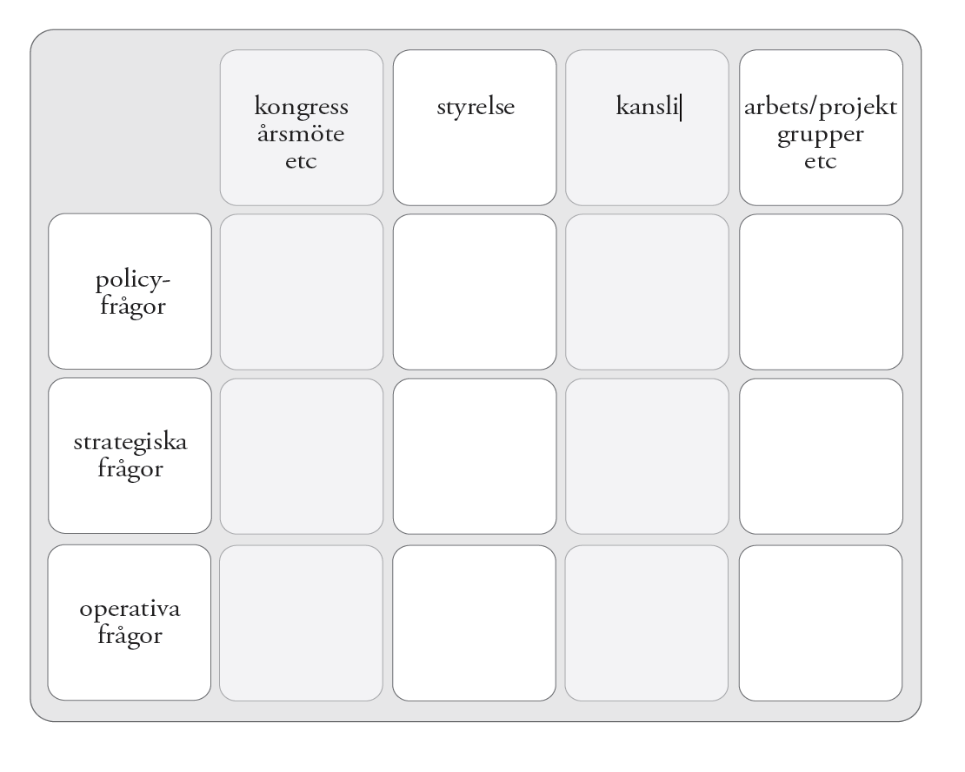 Var ligger ansvaret för de olika typerna av frågor?
Övning – Rollförtydligaren
Vad behöver 
förtydligas för en 
klar rollfördelning?
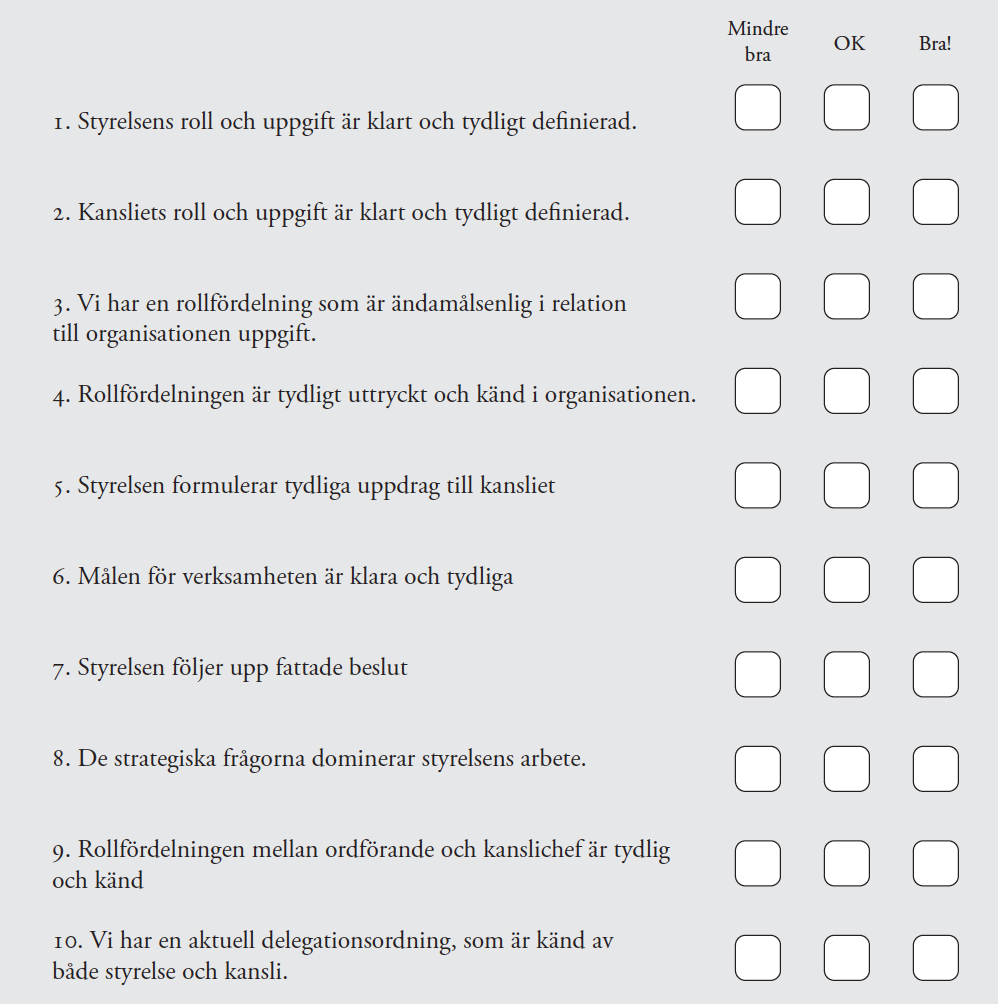 5.Fungerande arbetssätt
Planeringscykel
Ide och inriktning
Uppföljning
Nuläge
Genomförande
Mål
Planering och budget
Checkfrågor:
1. Hur sker arbetet med att planera verksamhetsåret? Finns det en arbetsordning/årscykel för styrelsen?

2. Hur sker uppföljning och utvärdering av arbetet? På vilket sätt tas de lärdomar som gjorts tillvara i kommande verksamhetsplanering?
Övning - årscykel
Hur ser styrelsens årscykel ut?

Fungerar den bra? Om inte vad behövs utvecklas och förändras?
Saknas årscykel? Hur behöver den se ut för att kunna vara ett stöd?
Övning - Nöhra
1.Nuläge - Hur är det nu? 
2.Önskat läge - Hur ser det önskade läget ut? 
3.Hinder - Vad hindrar er? 
4.Resurser - Vilka resurser finns? 
5.Aktiviteter - Vad behöver göras?
Övning - vill, kan, bör
Vill
Kan
Bör
Övning - målpromenaden
Vilka är våra gemensamma målbilder?

Vad har vi åstadkommit vid mandatperiodens slut?

Börja i slutet av mandatperioden och gå bakåt några år i taget.

Summera tillsammans
Strategiskt och operativt
Strategisk: Att göra vägval och planera verksamhet för att långsiktiga resultat ska uppnås.

Operativ: Praktiskt genomförande av planer
Samtal
Hur förhåller sig styrelsen till begreppen strategisk och operativ?
Ge exempel på strategiskt respektive operativt arbete utifrån uppdraget?
Hur ser fördelningen ut mellan det strategiska och det operativa? Vad anser ni om den fördelningen?
Hur kan man tänka strategiskt även kring mer operativa uppgifter?
Samla ihop i storgrupp
Styrelsens möten - dagordning
1. Öppnande
2. Aktuellt läge i verksamheten
3. Utvecklingsärenden Strategier och vägval.
4. Beslutsärenden
5. Temaärenden
6. Avslutning
Övning – Vår dagordning
Värdera och utvärdera er befintliga dagordning.

Finns tid för strategiska diskussioner?
Disponeras tiden på ett bra sätt?
Är det något som behöver utvecklas i dagordningen?
Olika beslutsformer:
Majoritetsbeslut

Enkel majoritet

Absolut majoritet

Kvalificerad majoritet

Konsensusbeslut
Checkfrågor:
Vad säger stadgarna om beslutsmässighet vid styrelsens sammanträden?

Finns det i övrigt något i stadgarna som säger hur styrelsen ska arbeta?
Möteskvalitet
Riktning 

Förståelse 

Fortsättning 

Inspiration
Övning – Mötestest
Hur är det med mötena i styrelsen?

Svara på frågorna i mötestestet och prioritera vilka tre saker som är mest angelägna för att förbättra kvaliteten.
Övning - Självskattning
Skatta dig själv som mötesdeltagare och ta ställning till tre personliga utvecklingsområden.
6. Kommunicera Idén och resultatet
Kommunicera idén och resultaten
”kommunikation” kommer ursprungligen från latinets communis, som betyder att göra något gemensamt genom communicare, det vill säga genom att meddela.
Kommunicera
Styrelsen skall gå från idé till resultat
Idén, strategin, målen och resultatet är en gemensam angelägenhet
Nyckeln är kommunikation!
Välj kanaler som är relevanta.
Vilka är era viktigaste målgrupper?
Kommunikationsplan
övning – Bilden av organisationen
Hur uppfattas organisationen idag och hur vill vi uppfattas?
övning – Styrelsens kommunikation
Vilka är de viktigaste målgrupperna?

Hur ska kommunikationen organiseras?

Vid vilka faser är det särskilt viktigt med kommunikation?

Summera slutsatserna i en kommunikationsplan
Summering: Hur går styrelsen vidare?
Idén i centrum
En tydlig uppgift 
Ett gemensamt ansvar
Klara roller
Fungerande arbetssätt
Kommunicera idén och resultaten
Övning – Handlingsplan
Det är nu dags att summera vad som återstår att ta itu med och göra en handlingsplan:
 Vilka övergripande frågor utifrån materialet behöver ni arbeta med? 
 När ska detta göras? 
 Vem ansvarar för detta?
Dina mål med styrelsearbetet
Vad är dina personliga mål med styrelsens arbete under kommande mandatperiod?
Sensus.se
Vision är en Fair Union
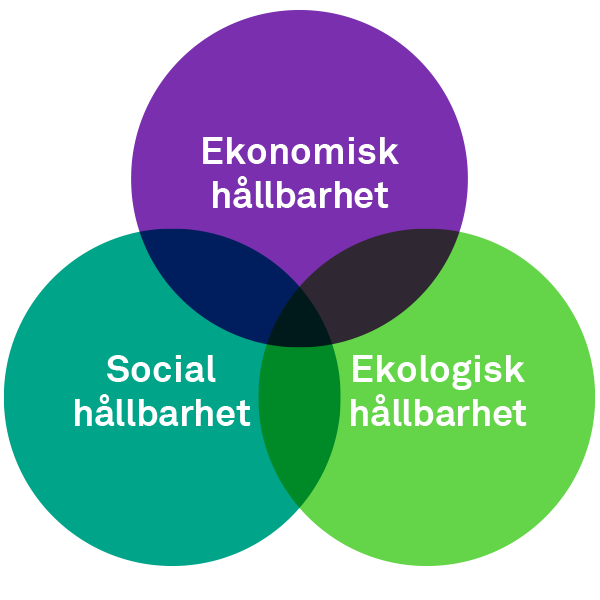 Vi gör vår del för att uppfylla målen i                Agenda 2030
Roller: Fackförbund i Sverige och globalt,                  samt arbetsgivare
Vi försöker aktivt att minska våra klimatförstörande utsläpp 
Vi har initierat en ny facklig roll, klimatombud
[Speaker Notes: Vision lanserade oss som en Fair Union sedan 2007. Allt vårt rättvisearbete, miljöarbete och internationellt solidaritetsarbete samlas under begreppet Fair Union. Vi vill ha schysta arbetsvillkor och en rättvis utveckling för alla, i Sverige och i hela världen. Vår styrka och storlek ger oss inflytande.
Agenda 2030 är de 17 globala hållbarhetsmål som världens länder kommit överens om ska vara uppfyllda till 2030. https://www.globalamalen.se/
Hållbarhetsfrågorna är av naturen komplexa och kräver ett holistiskt synsätt som knyter samman ekonomisk utveckling, social integration och ekologisk hållbarhet. 
Vision jobbar med hållbarhet i flera roller: som fackförbund i Sverige och globalt, och som arbetsgivare
Som arbetsgivare minskar vi våra utsläpp genom bland annat åtgärder inom transport, mat, avfall, el, utskrifter och placeringar. 

Om klimatombud Klimatombud är en ny facklig roll som ger utrymme för att driva initiativ för miljön och klimatet på arbetsplatsen. Du får verktyg, nätverk och u Ett klimatombud går ihop med kollegorna och tittar på arbetsplatsen med klimat­kritiska glasögon. Vad kan ni förbättra redan i dag, och vad behöver ni arbeta med på längre sikt tillsammans med arbetsgivaren? Genom ändrade beteenden på jobbet kan till synes små insatser få stor effekt, eftersom många berörs.
Klimatombudet pratar med Visions medlemmar lokalt – tekniska förvaltare, inköpare, hållbarhetsansvariga, miljöinspektörer med fler – om vilka förbättringspotential de ser i sitt dagliga arbete. Chefsmedlemmar är en annan viktig grupp: vad ser de för förutsättningar att bidra till minskad klimatpåverkan i den egna verksamheten? Och vad ser studentmedlemmarna är de viktigaste frågorna på deras framtida arbetsmarknad?
En viktig del av klimatombudets uppdrag är att öka kunskapen om klimatkrisen och den viktiga del som arbetsmarknaden utgör för att minska utsläppen. Tillsammans med styrelsen har klimatombudet på sig klimatglasögon i olika fackliga sammanhang och funderar på sätt att uppnå minskad klimatpåverkan. Exempel på frågor att driva
Att arbetsgivaren tar fram en handlingsplan för att arbeta med Agenda 2030.
Att arbetsplatsen ska mäta sina utsläpp, ta fram en koldioxidbudget och en plan för att minska utsläppen i verksamheten.]
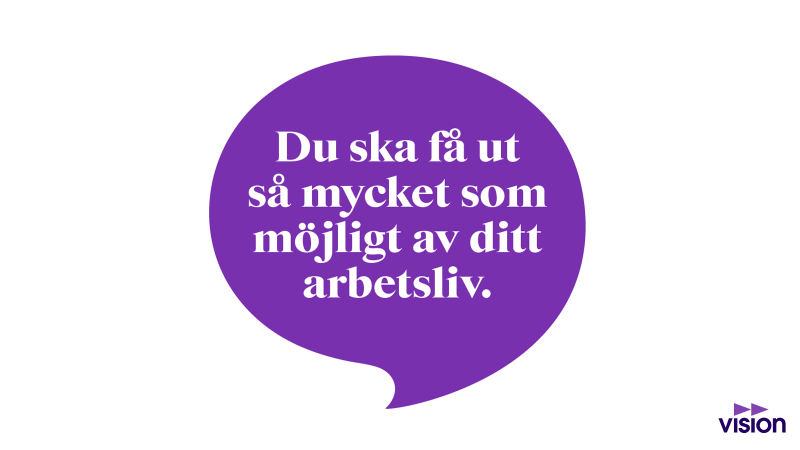 [Speaker Notes: Visions medlemslöfte   https://vision.se/om-vision/visions-medlemslofte/
Du ska få ut så mycket som möjligt av ditt arbetsliv.
 Vi är ett fackförbund och i fokus för allt står du. Tillsammans ser vi till att du får det du behöver för att uppnå det du vill med ditt arbetsliv. Du får professionell rådgivning och stöd i såväl med- som motgångar. Vi utvecklas i takt med arbetsmarknaden så att du har nytta av oss oavsett hur dina arbetsförhållanden ser ut.
Vi är många och det är bra. När vi är många är det lättare att ta initiativ och påverka så att ditt jobb blir ännu bättre. Du får tillgång till ett stort nätverk av människor som jobbar med samma sak som du. Och som kan blir värdefulla kontakter för dig.
Du når oss på det sätt som bäst passar dig i tid och rum. Vi finns i hela landet. Det gör att det blir lätt för dig att få till ett personligt möte. Det blir också lättare för dig att engagera dig mer om du skulle vilja det, du väljer själv hur.
Vi är inte bara lokala eller nationella, vi är globala – en Fair Union. Vi arbetar med mänskliga rättigheter, rätten att organisera sig och en hållbar miljö. För oss är det oacceptabelt med alla former av diskriminering och intolerans. När du är medlem hos oss är du därför också med och bidrar till en bättre värld.
Men i slutändan handlar ett medlemskap om en sak. Att du ska få ut så mycket som möjligt av ditt arbetsliv.]
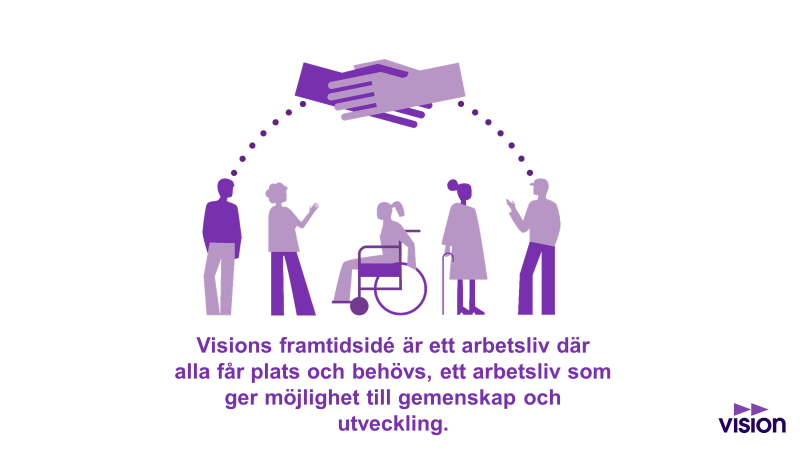 [Speaker Notes: Visions framtidsidé              https://vision.se/om-vision/vardegrund/]
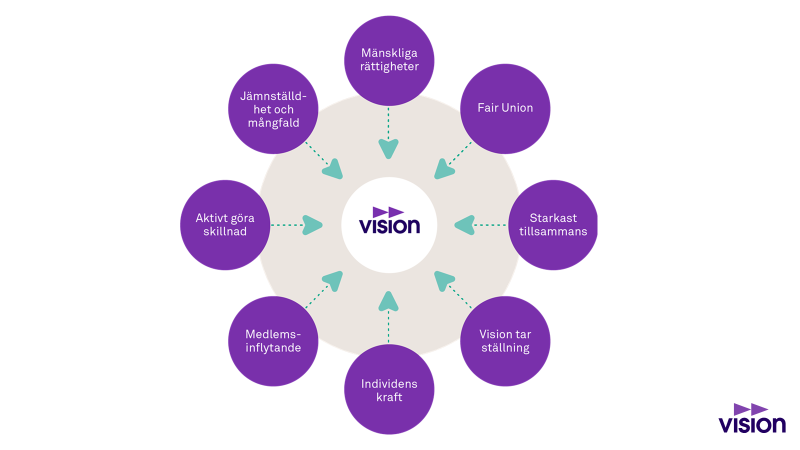 [Speaker Notes: Visions värdegrund
Beslutad på förbundsmötet i september 2014.
Vision är en demokratisk organisation. Varje medlem har rätt till inflytande över och stöd från organisationen.
Vision tror på individens kraft att utvecklas och ta ansvar för det gemensamma.
Vision samlar många yrkesgrupper och arbetsplatsens gemenskap är grunden för hur vi organiserar oss. Tillsammans är vi starkare än var och en för sig.
Vision tar ställning i frågor som är viktiga för medlemmarna i deras arbetsliv. Vision är ett partipolitiskt obundet fackförbund. Det innebär inte att vi är opolitiska.
Mänskliga rättigheter inkluderar fackliga rättigheter. Vision har allas lika värde och respekt för den enskilde som ledstjärna. Därför tolererar vi inga former av diskriminering, rasism eller kränkande särbehandling.
Jämställdhet och mångfald är en styrka. Det höjer kompetensnivån på varje arbetsplats och inom vår egen organisation. Vision säger ifrån när fördomar och myter om människor sprids på arbetsplatserna.]
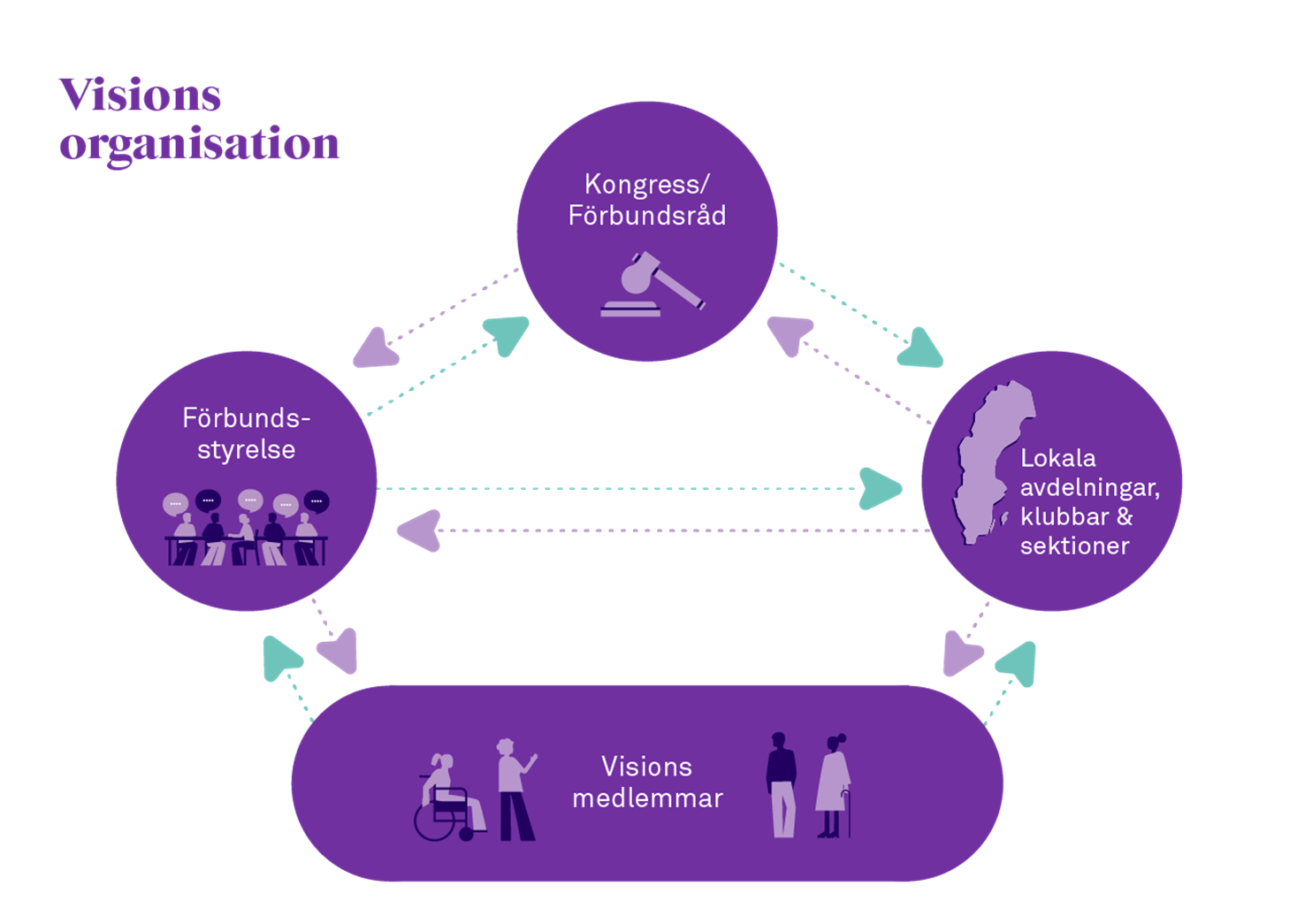 [Speaker Notes: Förbundsråd
Mellan kongresserna kommer ett förbundsråd hållas som ger möjlighet att stämma av arbetet med inriktningen, ge återkoppling och reflektera över det som genomförts. Här kan även mer interna frågor diskuteras och beslut tas om ekonomi och administration. Det kommer finnas möjlighet att skicka in motioner även hit. Även förbundsrådet kommer att genomföras vart fjärde år, med start två år efter den första kongressen, alltså 2026. Förbundsrådet innebär framför allt en avstämning av inriktningen och ska fungera som en arena för kompetenspåfyllnad, nätverksbyggande och diskussioner.

Förbundsstyrelse och ordförande 
Centrala valutskottet nominerar personer som ska väljas till olika uppdrag, till exempel förbundsstyrelsen. Förbundsmötet väljer förbundsordförande och förbundsstyrelse, som leder och utvecklar Visions verksamhet utifrån vad som bestämts på förbundsmötet. 
•Förbundsstyrelsen består av 12 personer, samt en representant för personalklubben. Styrelsen leds av vår förbundsordförande. 
•Förbundsstyrelsen ansvarar för den löpande verksamheten mellan förbundsmötena./kongresser.
•Styrelsen träffas en gång i månaden men ledamöterna har många andra uppdrag]
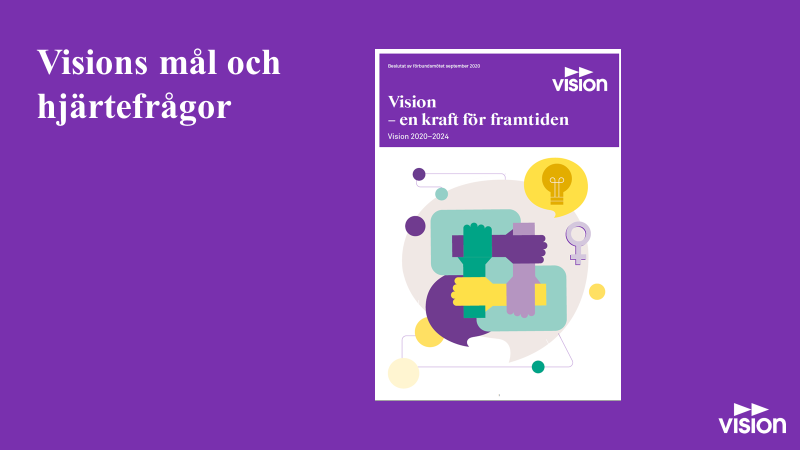 [Speaker Notes: https://vision.se/globalassets/om-vision/forbundsmoten/2020/handlingar/fm20_fs_inriktning2020-2024_september_beslutat.pdf

På Visions förbundsmöte 2022 togs ett historiskt beslut att storsatsa på att öka Visions fackliga styrka under kommande fem åren. Målet är tydligt: fler medlemmar och fler förtroendevalda.  Idén bakom satsningen är enkelt och tydlig. Med fler medlemmar, fler förtroendevalda och en ökad närvaro på våra arbetsplatser tar Vision ansvar för och bidrar till att behålla den svenska modellens styrkor. Den fackliga styrkan är helt avgörande för att Visions medlemmar ska få ut så mycket som möjligt av arbetslivet och det fackliga medlemskapet.   

Övergripande mål - Fler medlemmar för ökad facklig styrka 
För att kunna påverka villkoren för medlemmarna i Vision är det helt avgörande att vi representerar många. Därför är det ett grundläggande fackligt arbete att erbjuda medlemskap till så många som möjligt som kan vara med. Detta ska vi göra i samband med att vi levererar bra facklig verksamhet. Potentialen är på många arbetsplatser mycket stor. Att vi har koll på hur starka vi faktiskt är lokalt är viktigt. . Ett starkt Vision på arbetsplatsen gör stor skillnad för de fackliga framgångar vi kan nå. 

Vision skulle kunna vara cirka 350 000 medlemmar. Det är helt avgörande för all vår verksamhet att vi representerar så många som möjligt. Därför är Visions övergripande mål och fokus att få fler medlemmar för ökad facklig styrka.

Målet uppnår vi genom våra hjärtefrågor.]
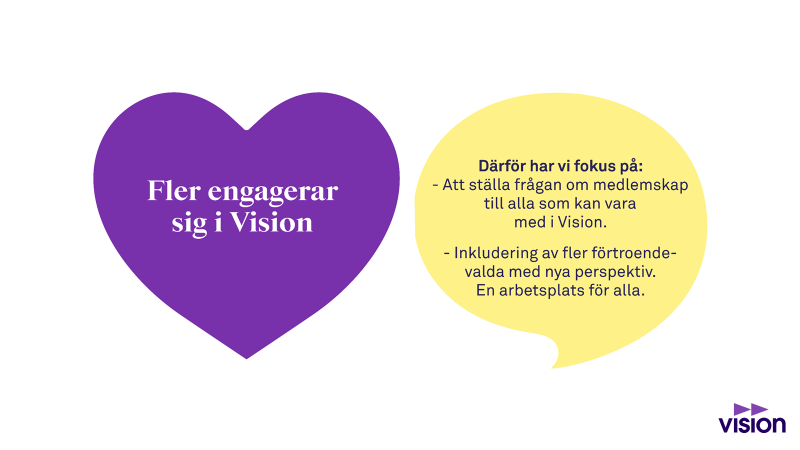 [Speaker Notes: https://vision.se/om-vision/visions-overgripande-mal-och-hjartefragor/
Fler engagerar sig i Vision
Med fokus på:
•Att ställa frågan om medlemskap till alla som kan vara med i Vision.
•Inkludering av fler förtroendevalda med nya perspektiv.
•En arbetsplats för alla.
Mål:
•Alla förtroendevalda ska genomgå utbildningen ”En arbetsplats för alla” inom sex månader efter påbörjat uppdrag.
•Alla förtroendevalda ställer frågan om medlemskap.
•Vi engagerar och inkluderar fler förtroendevalda med andra perspektiv genom att testa nya arbetssätt och arbetsformer.
•Förtroendevalda i Vision strävar alltid efter att ha en koppling till sitt yrke och sin arbetsplats.
•Förtroendevalda tycker det är roligt och meningsfullt att ha ett uppdrag.]
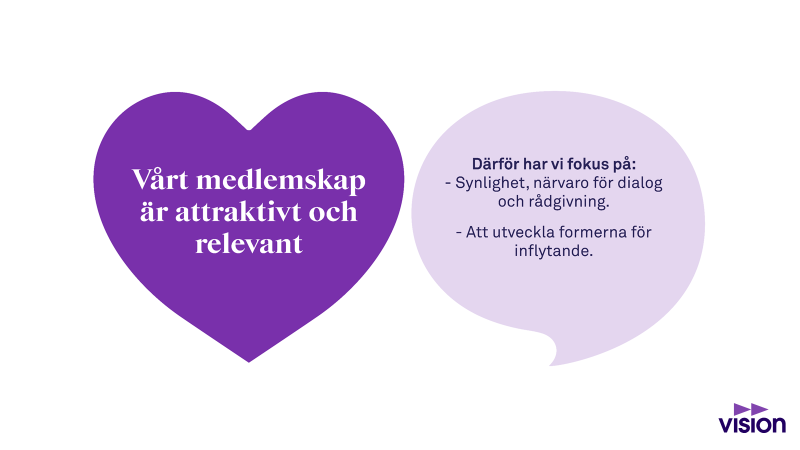 [Speaker Notes: https://vision.se/om-vision/visions-overgripande-mal-och-hjartefragor/
Vårt medlemskap är attraktivt och relevant.
Med fokus på:
•Synlighet, närvaro för dialog och rådgivning.
•Att utveckla formerna för inflytande.
Mål:
•25 procent av medlemmarna har valt att lära sig mer om Vision och sina möjligheter på arbetet genom att delta i medlems-utbildningen Schyst arbetsliv.
•Majoriteten av medlemmarna har varje år haft dialog med sitt ombud, lokala styrelse eller Vision Direkt.
•Vi är synliga för alla våra yrkesgrupper på varje arbetsplats där Vision har eller kan ha medlemmar.
•Vi deltar med tydligt lösningsfokus i samhällsdebatten lokalt och nationellt.
•Vi utgår alltid från vår värdegrund och att vi är en feministisk organisation.]
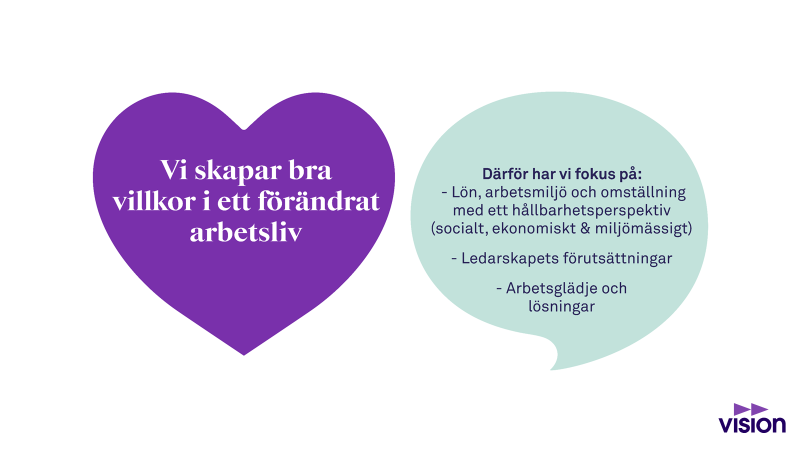 [Speaker Notes: https://vision.se/om-vision/visions-overgripande-mal-och-hjartefragor/
Vi skapar bra villkor i ett förändrat arbetsliv
Med fokus på:
•Lön, arbetsmiljö och omställning med ett hållbarhetsperspektiv, det vill säga socialt, ekonomiskt och miljömässigt.
•Ledarskapets förutsättningar.
•Arbetsglädje och lösningar.
Mål:
•Vi är aktiva i den digitala omställningen och driver digitala arbetsmiljöfrågor.
•Visions medlemmar ska öka sin anställningsbarhet genom kompetensutveckling.
•Strukturella skillnader i lön och andra villkor ska försvinna.
•Chefer har de bästa förutsättningarna för att leda.
•Vi ökar antalet intresseförhandlingar med fokus på lön, arbetsmiljö och andra villkorsfrågor.
•Vi möjliggör för medlemmarna att minska sin klimatpåverkan på jobbet.]